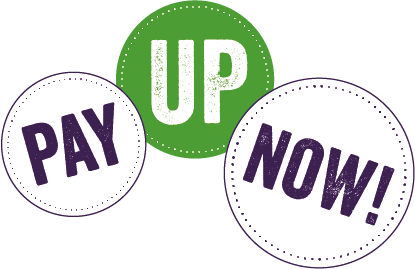 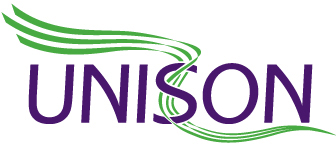 For council and school workers
[Speaker Notes: This presentation explains the 2020 NJC pay claim and campaign]
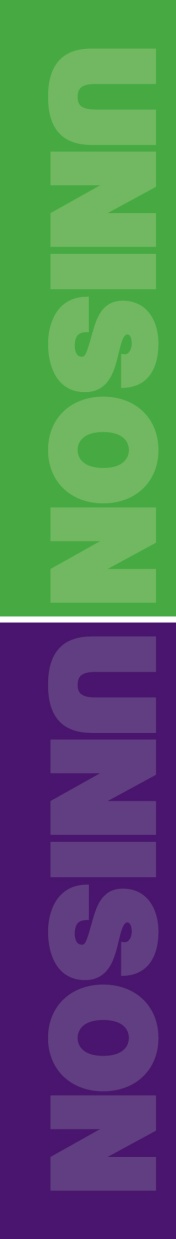 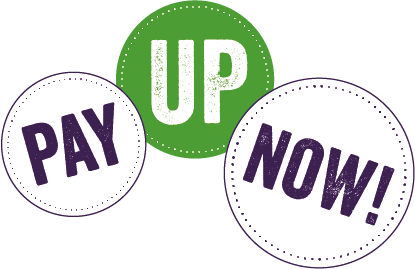 The NJC Pay Claim 2020-21

A real living wage of £10 per hour for NJC SCP 1
A 10% increase  on all other NJC/GLPC pay points

In addition:
1 day increase to the minimum annual leave entitlement
2 hour reduction to the standard working week
A national review into the causes of workplace stress and mental health issues in local authorities
UNISON NJC Pay 2020-21
[Speaker Notes: The 2020 claim  is set out on this slide.

It represents the three unions’ aspiration to achieve a real living wage of £10 an hour as the lowest NJC pay point – spinal column point 1.

The 10% increase on all NJC pay points is to reflect inflation, cost in living rises and provide some catch up on lost earnings. 

If your employer does not use scp 1 its just a straight 10% pay increase on all scps – including those within scope of the NJC paid above the maximum of the NJC pay spine. 

The claim also includes improvements to conditions. We will cover these - additional annual leave entitlement, reduction to the standard working week and national review of stress and mental health issues - in a later slide]
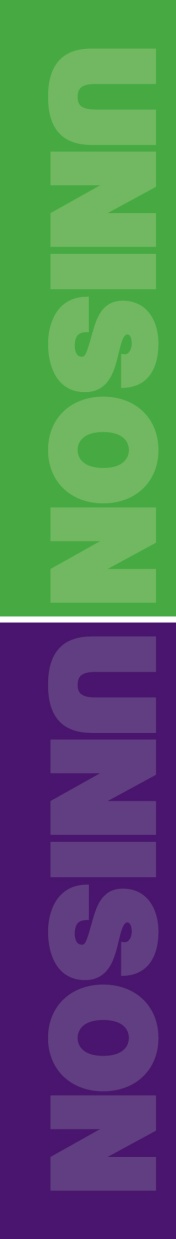 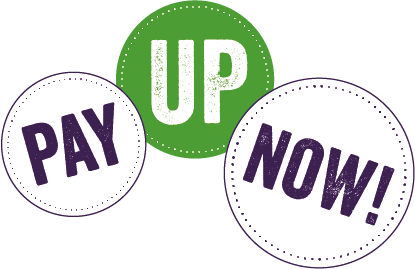 NJC pay explained

The NJC pay spine includes pay points from scp 1-43
A new pay spine was introduced in April 2019
Used by councils and schools to construct local pay grades
UNISON with GMB and Unite submit an annual pay claim to the Local Government Association who represent employers
The pay increase is applied to the NJC pay spine
London and a few other councils have their own pay spines (NJC percentage increases are applied)
UNISON NJC Pay Claim 2020-21
[Speaker Notes: The basic pay of each employee consists of a pay point or points on the NJC pay spine – called spinal column points – or ‘scp’ for short. 

The bottom of the NJC spine starts at scp 1 and the top of the spine is scp 43. 

Each council or school uses the NJC pay spine to construct their local pay grades . Some employers start their bottom grade on a scp above scp 1 and many extend the NJC spine locally above scp 43. 

UNISON together with GMB and Unite submit an annual pay claim for a cost of living increase to be implemented in April.  We negotiate with the Local Government Association who represent councils. 

The  pay increase is applied to the NJC pay spine. 

London and a few councils  do not use the NJC pay spine because they have their own pay spines. The NJC percentage increases are applied to these pay spines.]
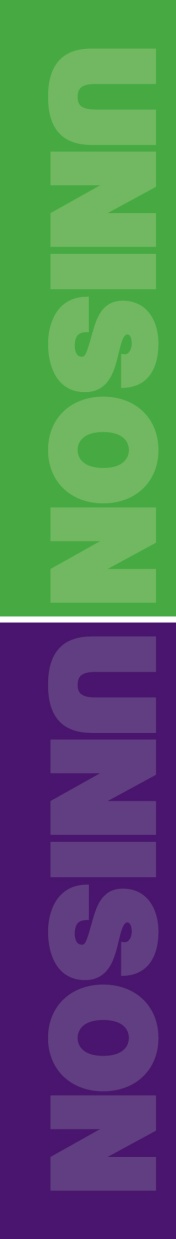 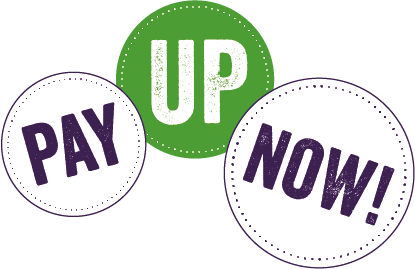 Context of our claim

Local Government has endured central government funding cuts of nearly 50% since 2010
1 in 3 councils fear they will run out of funding to provide statutory, legal duties by 2022/23
Central government says austerity is over and all political parties now agree public services need greater investment
Two thirds of the public want the government to increase spending on public services
UNISON NJC Pay Claim 2020-21
[Speaker Notes: Funding for this pay rise must come from central government. They are the ones who have cut funding to local government by 50% since 2010

After a decade of austerity cuts, councils are seriously running out of money – 1 in 3 say that they won’t even have enough money left to provide their statutory, legal duties (such as adult social care, children’s services and homelessness support) by 2022

Last October, Theresa May said the government's programme of austerity was "over" during her Conservative Party conference speech. She said people should know that "their hard work has paid off".

All political parties now agree public services need greater investment. Since becoming Prime Minster, Boris Johnson has already pledged tax cuts and additional public spending worth over £20bn - but (so far) none of this has been earmarked for local government.

A poll by Ipsos MORI in October 2018 found that two thirds of people now want the government to increase spending on public services. The same poll found that public confidence in the government's long-term economic policies was at its lowest since 2009.]
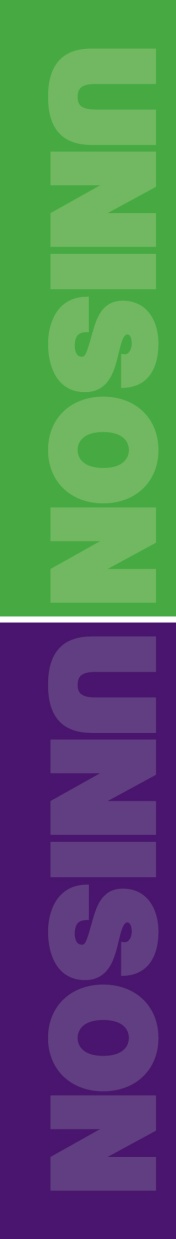 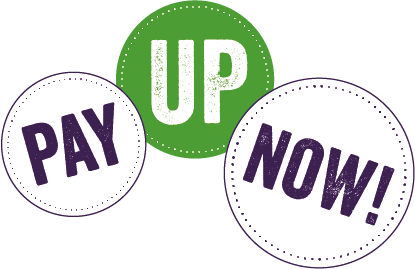 The impact on our members 

Most members pay has been devalued by 22% since 2009 when the cost of living (RPI) is compared to NJC pay increases
For someone earning £18,000 this represents a £5,626 loss in earnings meaning a 26.6% pay increase is needed to catch up 
Meanwhile, prices for everyday goods continue to rise
Against this backdrop our claim is reasonable in providing some catch up
UNISON NJC Pay Claim 2020-21
[Speaker Notes: Since 2010, RPI inflation has increased by over 28%. Over the same period, NCJ pay has risen by less than 8% - that’s a difference of over 20%. In fact, most spine points have now lost 22% in real terms

For new scp 11 (which is the most populated NJC pay point by headcount) the shortfall versus RPI inflation is £5,626, meaning a 26.6% pay increase is needed to catch up

Between 2010 and 2018 a number of core costs rose faster than both NJC pay and RPI, including bus/coach fares (51%) electricity (48%) house prices (37%) and childcare (32%.)

Against this backdrop our claim is reasonable in providing some catch up on lost pay.]
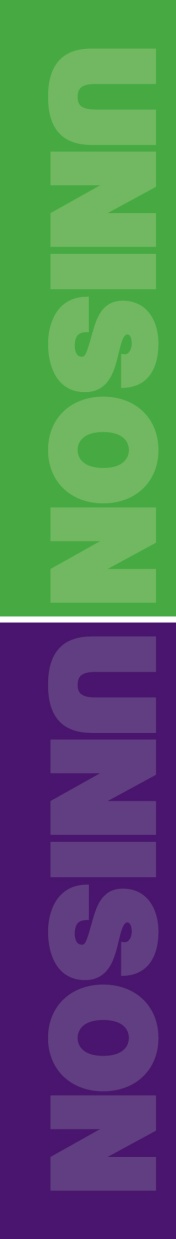 UNISON NJC Pay Claim 2020-21
[Speaker Notes: Official forecasts say that RPI inflation will average about 2.8% over 2020. It will then run at 3% (or above) every year until 2023.

If these rates turn out to be correct, the cost of living the NJC workforce faces will have grown by over 15% between 2019 and 2023, shown on this table.

With such steep rises in household living costs and with such a huge gap between inflation and NJC pay, only a substantial pay award can go some way towards reversing the real cuts in pay NJC workers have experienced.]
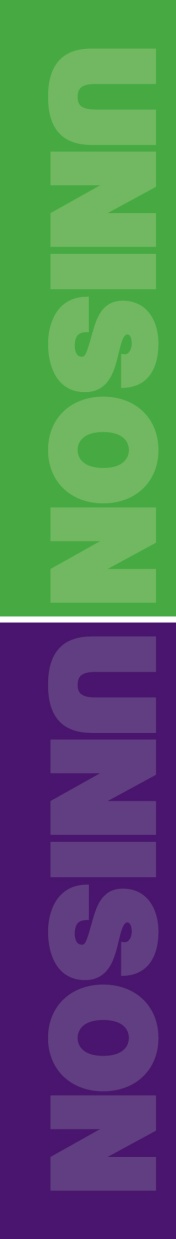 Average earnings and settlements

Forecasts of average earnings growth this year – 2.6%, rising to 3.6% by 2021
UNISON NJC Pay Claim 2020-21
[Speaker Notes: This table shows average current pay settlements across a range of sectors. 

These sectors are in direct competition for workers in jobs within the school and local government sectors. 

Pay settlements in the private and not for profit sectors stand at 2.7% and 2.5% respectively – well above the 1.5% average in the public sector.

Private sector settlements have been running far in advance of NJC pay since 2010. When NJC pay was frozen for 3 years average private sector pay rises were 2.5%.

The private sector continued to outpace the public sector by at least double  the public sector rate during the ensuing period of the 1% public sector pay cap.]
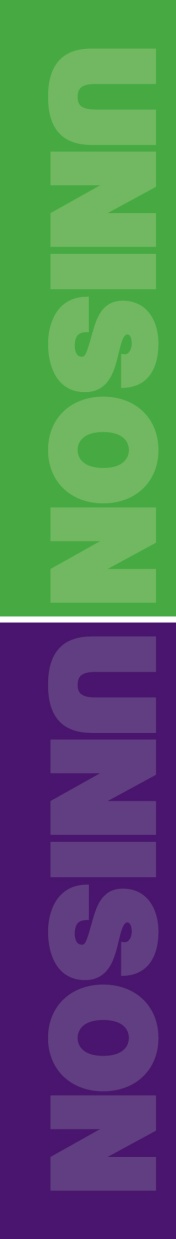 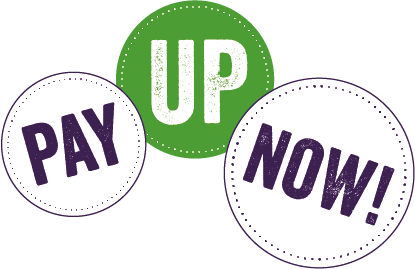 Comparing NJC pay

£10 an hour legal minimum wage has cross party support
Creates headroom above future minimum wage increases
Pay for most NJC jobs is well behind private and public sector:
UNISON NJC Pay Claim 2020-21
[Speaker Notes: A £10 an hour legal minimum hourly wage has cross party support as a commonsense solution to the unsustainable  problem of topping up low pay through tax credits. Establishing a £10 minimum hourly rate in this pay round enables employers to build in some headroom now. 

Pay for most NJC jobs is well behind the private and public sector as the examples in the table on this slide shows. The table shows the difference between pay levels in equivalent jobs across the NJC and the rest of the public and private sectors. 

In the examples in the slide, the three local government jobs fall behind the rest of the public sector by approximately 18%. When compared with the private sector, the gap can be as high as 42% for a solicitor.

Pay in local government is still among the lowest in the public sector across the pay spine. When an average pay rate was last reported by the LGA, it was 19% below that of the public sector as a whole.  Benchmarking analysis  of 24 roles for UNISON found that 15 of them were behind other public sector comparators for basic pay. 

The top of the NJC pay spine stands at just over £45,500. This compares to over £103,000 within the NHS and nearly £65,000 in Higher Education.]
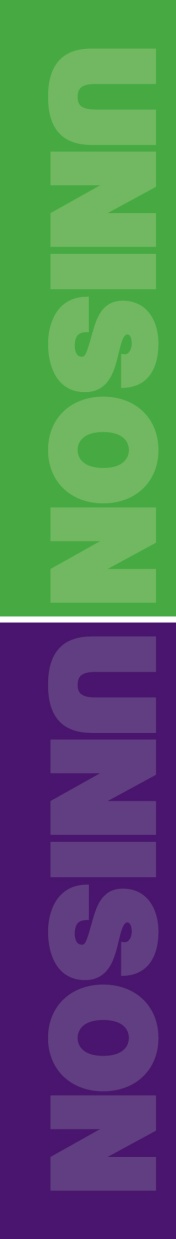 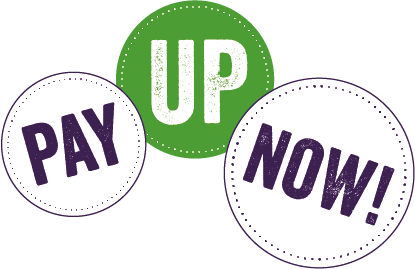 But it’s not just about pay...

Terms and conditions slashed
Reviews, reorganisations and redundancies
Work pressure and stress

This is why our claim is also asking for:
1 day increase to the minimum annual leave entitlement
2 hour reduction to the standard working week
National review into the causes of workplace stress
UNISON NJC Pay Claim 2020-21
[Speaker Notes: But it’s not just about cost of living pay – other conditions have also been slashed. Most councils continue to slash conditions of work such as unsocial hours payments and car allowances – alongside the decline in basic pay.

Workers left behind face increased workloads, reorganisations, pressure and stress – on top of shrinking pay packets. As a result, local services, and those reliant upon them, suffer.

You are working under immense pressure – with ever increasing workloads and job insecurity. The most common cause of sickness absence in the local government workforce is stress, depression and fatigue.  Your work life balance must be a priority too. 


This is why, in addition, we are asking for in our claim:

A extra day of annual leave entitlement (in addition to the minimum paid annual leave entitlement listed in the NJC ‘green book’ - twenty one days with a further four days after five years continuous service)

A two hour reduction to the standard working week - currently 37 hours (36 in London), as specified in the NJC ‘green book’

A national review into the causes of workplace stress and mental health issues in local authorities 

[ nb need to explain local context – some councils have improved on Green Book annual leave and working week entitlement by local agreement]]
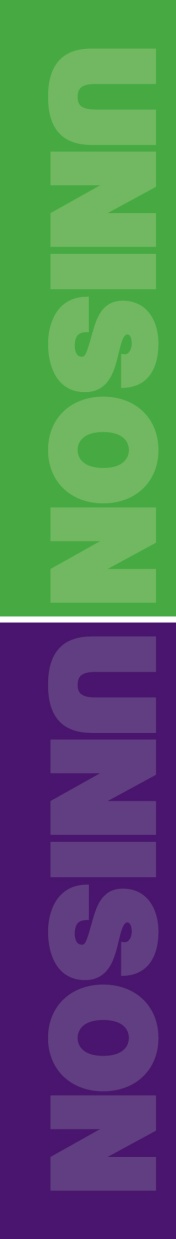 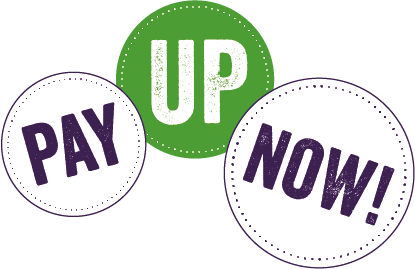 We want local government to:

Value and appreciate you for the crucial job you do
Reward and respect your loyalty
Pay you well and give you good conditions of work - in line with the rest of the public sector
Give you access to training and career development
Provides prospects for promotion
...and a decent pension for retirement
UNISON NJC Pay Claim 2020-21
[Speaker Notes: We want a local government to: 

Value and appreciate you 

Pay you well for the important job you do

Reward and respect your loyalty 

Provide prospects for promotion

And decent pension for retirement

We want local services delivered by a well paid, well rewarded and motivated workforce, with career prospects. 

Our members tell us that this is the most important way to provide better services.

Services and jobs to be proud of – not services held together by goodwill and poverty pay.]
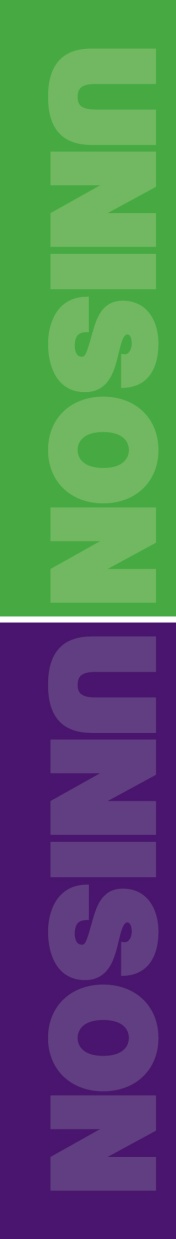 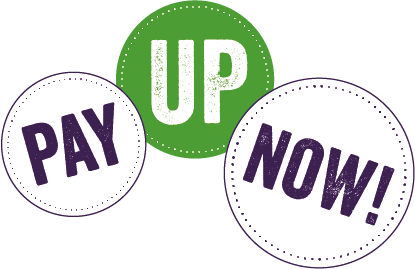 Join our campaign

This claim must be funded by new money - not more cuts
Funding for this pay rise must come from central government 
Paying local government staff properly is an investment
Sign up for updates, be part of our campaign
Together we are stronger – your voice is louder
Talk to friends and workmates
UNISON is standing up for the job you do
UNISON NJC Pay Claim 2020-21
[Speaker Notes: Join our  Pay Up Now campaign for a fair deal for council and school workers. 
You cannot keep being asked to deliver more and more for another below inflation rise.

But we know councils are facing difficult decisions trying to balance budgets at a time their funding has been slashed. Funding for this claim must come from central government and it must be new money. 

The claim cannot and must not be funded  by councils further cutting your conditions of employment. 

Paying local government staff properly is an investment - in people, communities and the whole economy 

Sign up for updates, be part of our campaign. Together we are stronger and your voice is louder. Pressure can change Government policy. 

Talk to friends and workmates and let them know UNISON is standing up for the job you do]
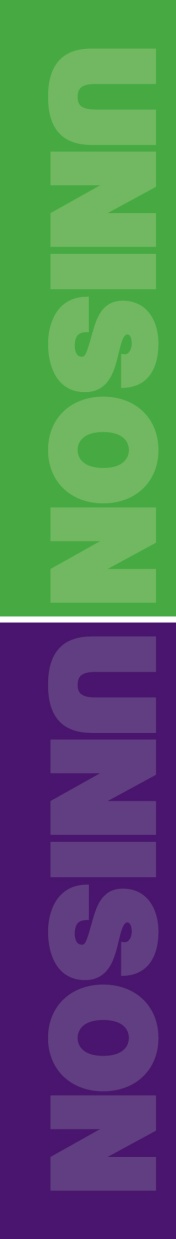 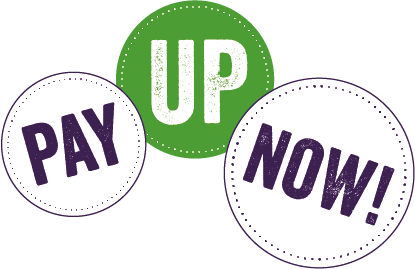 Immediate action

The Employers are consulting councils on our claim in September and October 
Then they will meet to consider views and decide a pay offer  
Our claim requires government funding
We are lobbying national and local politicians hard to make the case for this extra funding
Send our model letter to your councillors
UNISON NJC Pay Claim 2020-21
[Speaker Notes: The Local Government Association is consulting councils on our claim in September and October. They will then consider the views expressed to decide their pay offer.

The Trade Union Side will then meet to decide whether any offer is sufficiently acceptable to put it out to our members for consultation.  Or whether to continue negotiations. We will keep you updated. 

Our claim requires government funding, so UNISON is lobbying national and local politicians hard to make the case for this extra funding. There is action you can take now. 

We are asking councillors to  support their workforce by putting a motion to their council supporting our claim.  The motion commits the council to call on the Local Government Association to make urgent representations to central government to fund the claim and to write to the Chancellor and Secretary of State for new money from central government to meet the claim. 

We want you to urge your councillors to support the motion. We have a model letter you can send to your councillor on our website. Make sure to use it.]